Deep Calls to Deep
Freedom Apostolic Resources
www.freedomtrust.org.uk/AR
www.freedomarc.wordpress.com
mike@freedomarc.org
Deep Calls to Deep
Zech 3:6 And the angel of the LORD admonished Joshua, saying, 7 “Thus says the LORD of hosts, ‘If you will walk in My ways and if you will perform My laws, then you will also govern My house and also have charge of My courts, and I will grant you free access among these who are standing here.
Deep Calls to Deep
Zech 3:1 Then he showed me Joshua the high priest standing before the angel of the LORD, and Satan standing at his right hand to accuse him. 2 The LORD said to Satan, “The LORD rebuke you, Satan!.. 3 Now Joshua was clothed with filthy garments and standing before the angel. 4 He spoke and said to those who were standing before him, saying, “Remove the filthy garments from him.” Again he said to him, “See, I have taken your iniquity away from you and will clothe you with festal robes.”
Deep Calls to Deep
Job 1:6 Now there was a day when the sons (the angels) of God came to present themselves before the Lord, and Satan (the adversary and accuser) also came among them. 
Psa 82:1 GOD STANDS in the assembly [of the representatives] of God; in the midst of the magistrates or judges He gives judgment [as] among the gods.
Deep Calls to Deep
Psa 82:1 God takes His place in His divine council, in the midst of the gods he holds judgment
Ps 89:7 A God greatly feared and revered in the council of the holy (angelic) ones, and to be feared and worshipfully revered above all those who are round about Him?
Jer 23:18 “But who has stood in the council of the LORD, That he should see and hear His word?
Deep Calls to Deep
Luke 22:31 “Simon, Simon, behold, Satan has demanded permission to sift you like wheat; 32 but I have prayed for you, that your faith may not fail
Jesus - Peter – Satan has desired to sift you how did he know?
Jesus was living in dual realms
Satan is a legalist
Deep Calls to Deep
7 levels of courts like family court, magistrates, county, crown, high, appeal, house of lords
Kingdom of God  - Accusation courts - deal with Blockages, Restrictions , Accusations etc. Court of angels, court of war
Kingdom of Heaven - Chancellors court and  Court of scribes
Heaven – Court of kings, Court of the Upright and the Court of the Councils of Father
Heaven of heavens – Galactic Council etc
Heaven of Heavens
Free Access to stand in God’s presence
Son
Zechariah 3:7
Heaven
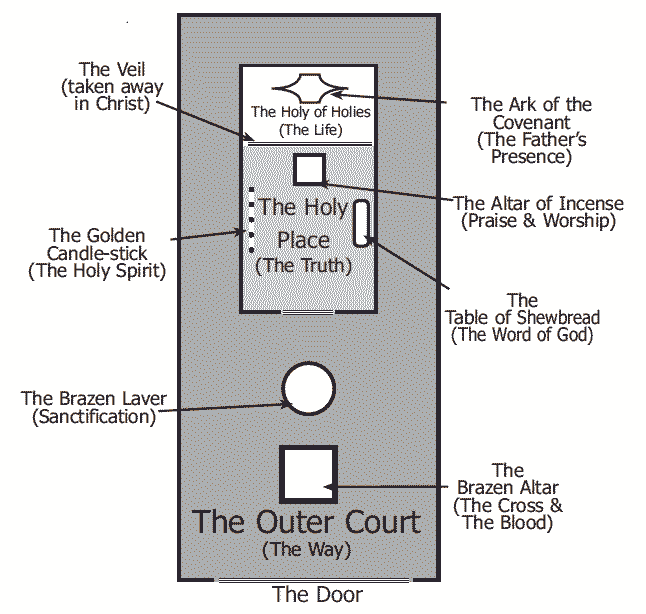 Charge of My Courts
Holy of Holies---------------------
Veil -Life
King
Kingdom of Heaven
Govern or Rule My House
Lord/King
Inner Court---------------------
Veil -Truth
Kingdom of God
Perform My service
Keep My laws (charge)
Outer Court---------------------
Veil -Way- Cross
Lord
Servant – Steward - Friend
Kingdom of Earth
Walk in His ways
Place of His Presence
Eternity
Place of His Government
Perfection
Place of His Domain
Heaven of Heavens
2 Cherubim
Fiery Sword
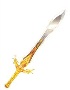 Realm of His Abode
Heaven
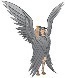 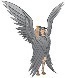 Holy Holies
Holy Place
InnerCourt
OuterCourt
Realm of His Domain
Kingdom of Heaven
LIGHT
Walk in the light
Realm of His Government
Kingdom of God
See the light
LIGHT & DARK
Realm of His Presence
Time & Space
Kingdom of Earth
Born in darkness
Lord
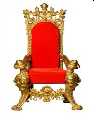 Everlasting Door
Everlasting Door
Everlasting Door
Everlasting Door
Everlasting Door
Everlasting Door
Everlasting Door
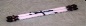 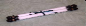 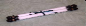 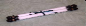 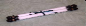 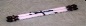 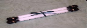 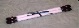 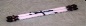 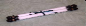 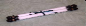 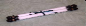 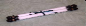 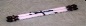 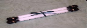 Kingdom of God
Created LightLight/Darkness
Perform My service - Keep My laws (charge)
Mobile CourtAccusations & papers
Court of War
(Strategy/Council For War)
Court of Angels
Authorizations/Mandates Actioned
Spiritual opposition, block, hinder & usurp authority - Battleground
?
Healing
Church
Family
Gifting
Leadership
Ministry
Invention
Locality
Workplace
Prophetic
Area
Business
?
Laver
Outer Court
Altar - Cross
Veil - Way
Kingdom of Heaven
Bench of 7
7 Spirits of God
Creative Light
Judge or Rule My House
Spirit of Might
Spirit of Understanding
Court of Chancellors
Administration of Protocols 
From all Judicial Systems
Court of the Scribes
(Records of Youand Your Maturity)
Spirit of Wisdom
Spirit of Knowledge
Altar of Incense
Spirit of Council
Menorah
Table - Bread
Spirit of the fear of the Lord
Inner Court
Spirit of Lord
Holy of Place
Veil - Truth
Heaven
Creative LightLight
Bench of 3
Throne of God
Judge My Courts
CHAYOTH
OFANIM
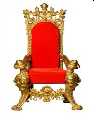 ER’ELIM
Holy of HoliesMercy Seat
Judgment Seat of Christ
METATRON
Creatures
CHASHMALIM
Zion
RAZIEL
Spheres
SERAPHIM
TZAPHKIEL
River of Life
Garden of God
MALACHIM
Mighty ones
TZADKIEL
Rooms
Shining ones
GABRIEL
ELOHIM
Burning ones
B’NAI-ELOHIM
Tree of Life
URIEL
Messengers
HANIEL
CHERUBIM
Judges
Court Councils of the Fathers(Mature sons)
Sons of God
MICHAEL
Court of Kings(Sons who have their Mountain)
(Legislative Decrees)
ISHIM
Court of the Upright
(Men in White Linen)
RAPHAEL
Covering ones
Warring ones
SANDELPHON
Veil -Life
Heaven of Heavens
Access to stand
Court of the Lord 
Ya Sod 1
Council of God
Court of Judges 
Kingdom Government  3 Judicial Decrees
Court of 70Galactic Council 2Legislative for First nations
Deep Calls to Deep
Responsibility – Government
1 Peter 2:9 But you are A CHOSEN RACE, A royal PRIESTHOOD 
Priestly function intimacy – engaging the deep things of God
Responsibility as Lords, Kings, Sons
Deep Calls to Deep
Identification – authority spheres
Family, Workplace, Destiny, Calling
Church, Locality, Region, Nation
Authority to manifest the kingdom on earth
Authority to change the atmosphere and   environment in your sphere
Authority to destroy the works of the devil
Authority to subdue and exercise dominion
Training process in humility
Deep Calls to Deep
Prov 8:1 Does not wisdom call, And understanding lift up her voice? 2 On top of the heights beside the way, Where the paths meet, she takes her stand; 3 Beside the gates, at the opening to the city, At the entrance of the doors, she cries out:
Deep Calls to Deep
Prov 8:15 “By me kings reign, And rulers decree justice. 16 “By me princes rule, and nobles, All who judge rightly. 17 “I love those who love me; And those who diligently seek me will find me.
Wisdom’s Heights
City ZionHeaven
EngageWisdomProv 8
Heights
Prov 8:15“By me kings reign, And rulers decree justice. 16 “By me princes rule, and nobles,
All who judge rightly.
Court of Kings
Training Hall
Door
Earth
Door
Stars
Door Under the Earth
Door
Atmosphere
WAY
Pathway of Responsibility
Court of War
Court of Scribes
Court of Kings
Strategies
Council of Reference
Angelic Assignments
Make LawsMountainKOH
Administer LawsMountainKOG
Decree New laws
Authorize New laws
New lawsEntered intoStatutes
Court of Chancellors
Court of Angels
Court of Upright
Deep Calls to Deep
What do you do from your mountain?
How do you rule?
What is it to administer the kingdom?
Release from your spirit that which you receive around the arc of His presence from desire and mandate
Deep Calls to Deep
Keys of kingdom – lock & unlock
Declarations from a place of authority
Bind to God’s will (kingdom)
Loose from restrictions hindering God’s will (kingdom)
Call things that be not from the realm in heavenlies that they are
Release forgiveness
Deep Calls to Deep
Mandates, court orders authorisation
Prophetic declarations
Rom 4:17 .. calls into being that which does not exist. 
Rom 4:17 .. speaks of the non-existent things that [He has foretold and promised] as if they [already] existed.
Deep Calls to Deep
Remove stumbling blocks & obstacles
Prepare the way for heaven to invade earth
Declarations or proclamations
Faith statements of God’s will
Assign angels – clear atmosphere earth, prepare the way
Deep Calls to Deep
Keys of Kingdom
Forgiveness
John 20:23 If you forgive the sins of any, their sins have been forgiven them; if you retain the sins of any, they have been retained.”
Deep Calls to Deep
Sin gives power to the enemy to cause a veil of darkness - blindness
2 Cor 4:4 in whose case the god of this world has blinded the minds of the unbelieving so that they might not see the light of the gospel of the glory of Christ, who is the image of God.
Deep Calls to Deep
John 12:40 He has blinded their eyes and he hardened their heart, so that they would not see with their eyes and perceive with their heart, and be converted and I heal them.”
Our declarations of forgiveness temporarily removes blindness caused by sin
Deep Calls to Deep
Can I bind someone against their will?
Isn’t it manipulation & control?
You can only bind someone to the will of God for theirs lives e.g. salvation, destiny not our will e.g. they will give us money or marry us etc.
Deep Calls to Deep
Understand biblical authority symbolism – Mountains, Thrones
Crowns, Mantles or cloaks, Sceptres
Swords, spears, arrows, Orbs, Keys, Seals, staffs
Use these symbols to rule effectively
Remember you level of rule will be determined by your level of transformation
Deep Calls to Deep
I sit on the throne of my authority on the mountain of … e.g. family
By faith or in the spirit
I put on my mantle and crown
I take my sceptre as a lord and I declare, I call forth, I bind, I loose, I forgive etc.
Expect a flow of revelation
Deep Calls to Deep
Go to the court of accusation in heavens
By faith or in the spirit
God is on His throne
Jesus is our advocate
Satan or fallen angels are our accusers
Receive robes of righteousness automatically Zech 3:1-5
Deep Calls to Deep
Demand to hear the accusation
The devil or sometimes other fallen creature can be summoned they can’t lie
This may come as thoughts in your mind
As a vision on the screen of your imagination
As a clear impression
Don’t argue
Deep Calls to Deep
Agree with the judgment against you
Receive God’s judgment – righteous
Releases that judgment upon all your accusers present and absent
Be open to receive directions, judicial mandates, declarations
Be motivated at all times by love
You may need to go the throne
You may need to do something practical
Deep Calls to Deep
False accusations made by people
No smoke without fire be prepared to humble ourselves
No truth in accusation – forgive and release the person and bless them 
Testimonies
School, Jobs, Finances, Business, Church, Projects
Deep Calls to Deep
Familiar spirits – whisperers
Go to mobile court
Demand your accuser
Accept weakness and be judged
Release God’s judgment
Get mandated to be separated
Repeat process
Deep Calls to Deep
False accusations from people
Forgive and release them
Bless them
If you can’t honestly bless them you can’t truly have forgiven them!
Deep Calls to Deep
Personal example
Father I step into the place of responsibility in the governmental courts of heaven
I accept responsibility firstly as a priest of my own life. I take the covering of the word of God and I place it over my head as a covering of your love.
Father I have sinned (confess - secret hidden struggles) I accept responsibility for this area for giving access and expressing sin
Deep Calls to Deep
Today I stand and take responsibility, I have sinned
Every demonic spirit associated with this area of my life who accuses me I agree with quickly
I agree with my adversary and say I have sinned
I ask you to judge me according to the covering of your love for my life
Deep Calls to Deep
Judge this in me to destroy the yoke and power of this sin
I ask for divorce papers from its influence
I confess that I am divorced from this influence in my life
I ask you to judge it in me according to the papers
Deep Calls to Deep
Separate it from me and judge it so I do not operate by default in my brain and thought patterns or in my desires birthed out of brokenness
I judge my life according to the testimony of your covering.
I release this covering over all who stand here and release judgment over everything that is associated with that area of my life
Deep Calls to Deep
Release judgment according to the testimony in my life because I am now free from its power.
I take the papers in my heart and mountain and step back into the earthly realm.
I administer justice into the world around me and into every circumstance of my life & arena of influence affected by this issue of enslavement body, soul & spirit
I am judged divorced from heaven in Jesus name
Deep Calls to Deep
Know our identity as kings and priests
Know our authority as sons
Know our calling our sphere of influence
Activate our imaginations open the eyes of our spirit
Practice stepping in & out
Access our thrones & courts by faith
Deep Calls to Deep
Close your eyes relax
 Activate our imaginations open the eyes of our spirit
 Engage the arc to get a mandate to engage wisdom
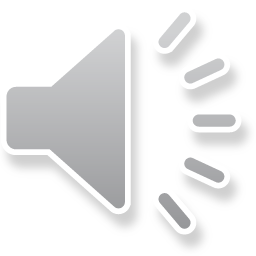 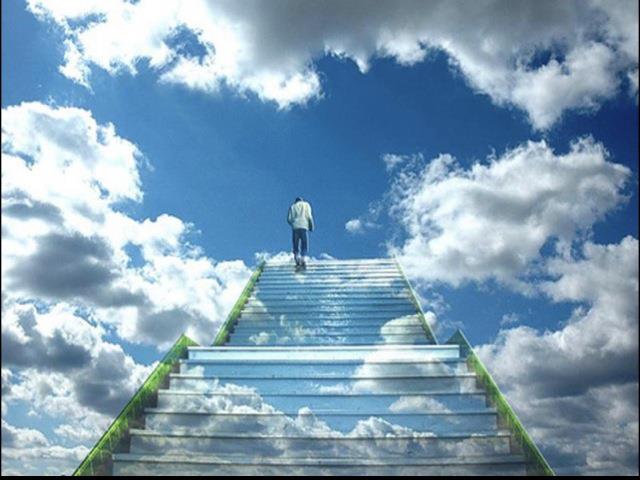 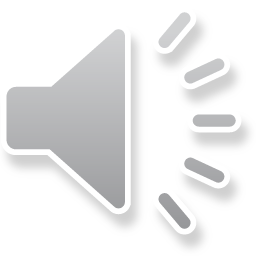 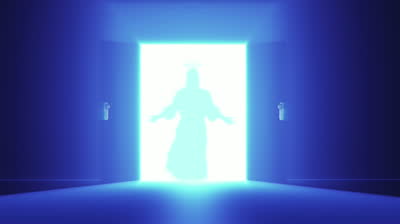 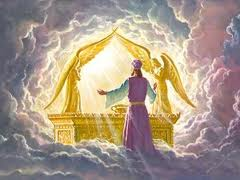 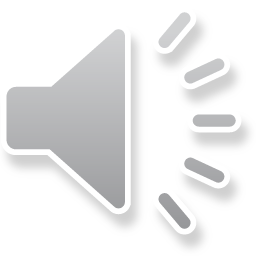 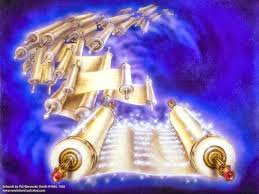 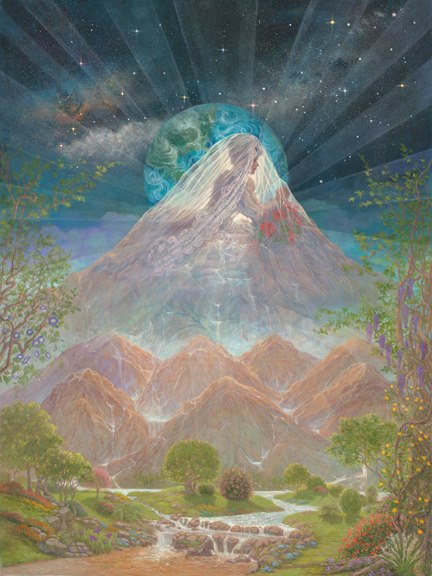 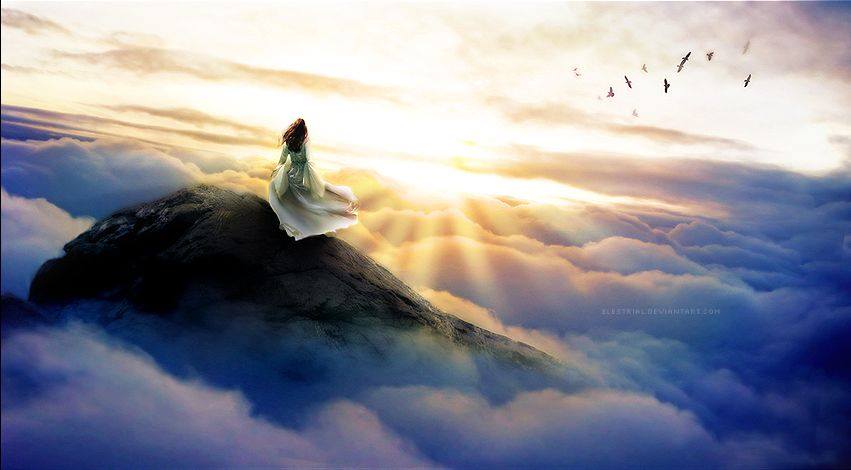 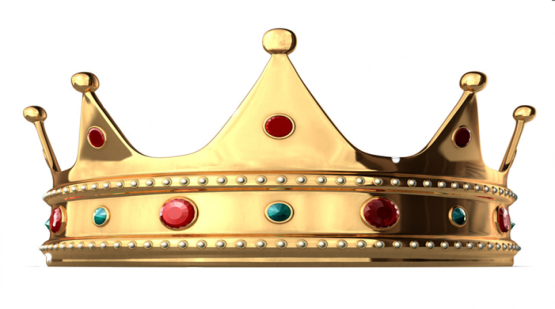 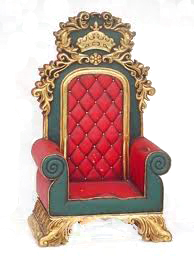 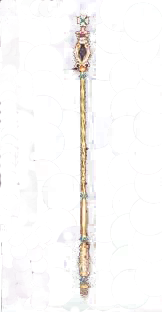 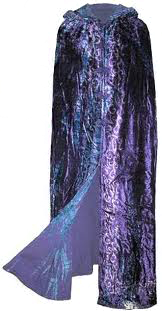 Deep Calls to Deep
Deep Calls to Deep
Freedom Apostolic Resources
www.freedomtrust.org.uk/AR
www.freedomarc.wordpress.com
mike@freedomarc.org